Реабилитация трахеостомированных пациентов
Врач онколог Шарова Жанна Анатольевна
Стандартизованный показатель заболеваемости раком гортани за 2021 г. составил:
 - в России - 2,48  случая на 100 тыс. населения;
 - по Архангельской области  3,28 на 100 тыс. населения.

Показатель смертности раком гортани за 2021 г.  составил: 
 - по России – 1,37 на 100 тыс. населения.  - по Архангельской области  1,04 на 100 тыс. населения.
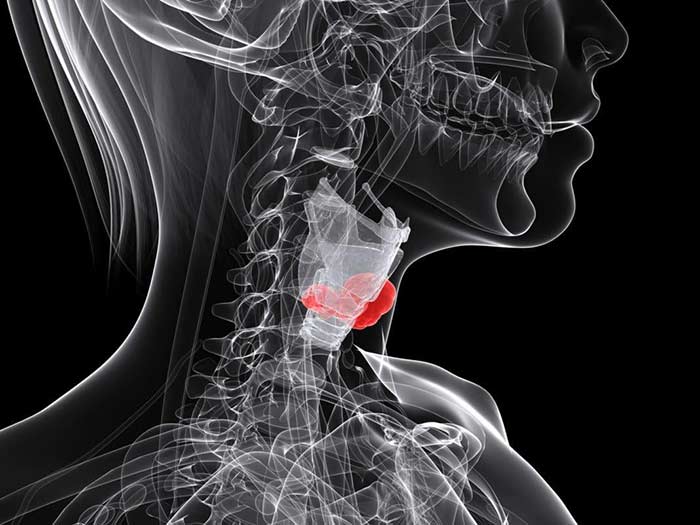 АКТУАЛЬНОСТЬ
Профилактики рака гортани не существует. Тем не менее необходимо пропагандировать отказ от вредных привычек, которые в большинстве случаев являются основной причиной болезни. 

Еще одна проблема данной локализации - это отсутствие клинической картины на ранних стадиях рака. При местно-распространенных стадиях чаще всего приходится прибегать к радикальному лечению в объёме ларингоэктомии с формированием трахеостомы, после чего пациенты не могут говорить и дышать как прежде.
Количество пациентов, пролеченных в отделении опухолей головы и шеи АКОД
При данных локализациях может выполняться трахеостома, когда у пациента возникают проблемы с дыханием.
Количество проведенных операций, включающие наложение трахеостомы в отделении опухолей головы и шеи АКОД
В российской федерации не существует специализированных амбулаторных кабинетов для оказания реабилитации пациентов после установки трахеостомы, а также пациентов с назогастральным зондом или гастростомой. Отсутствует снабжение по ОМС.

В городе Архангельск в апреле 2023 года был открыл Кабинет реабилитации  трахеотомических пациентов. Кабинет открыт при поддержке Архангельского клинического онкологического диспансера.
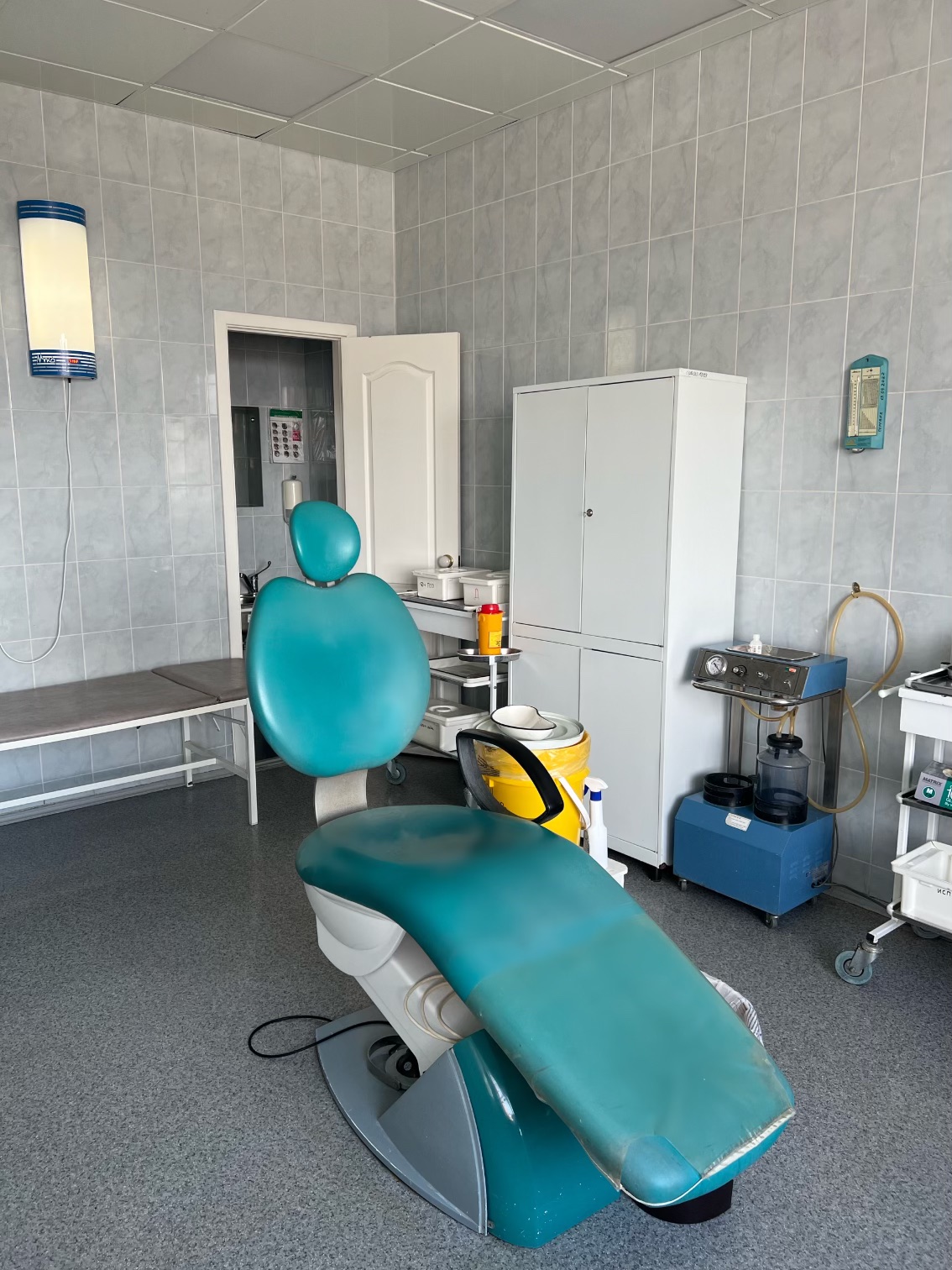 Уникальность проекта в том, что данный кабинет первый в Российской Федерации, где проводится квалифицирована помощь пациентам, профилактика рецидивов, информирование и методах диагностики и лечения. В случае подозрения на прогрессирование заболевания возможно взятия мазков и биопсии для верификации диагноза.
ЦЕЛЬ
Оказание бесплатной  специализированной помощи пациентов с наличием трахеостомы, а также бесплатное обеспечение пациентов всем необходимым для трахеостомы (трахеостомические трубки, перевязочный материал, фильтры и тд).

Повышение квалификации врачей и среднего медицинского персонала с целью снижения заболеваемости и профилактика осложнений болезни.
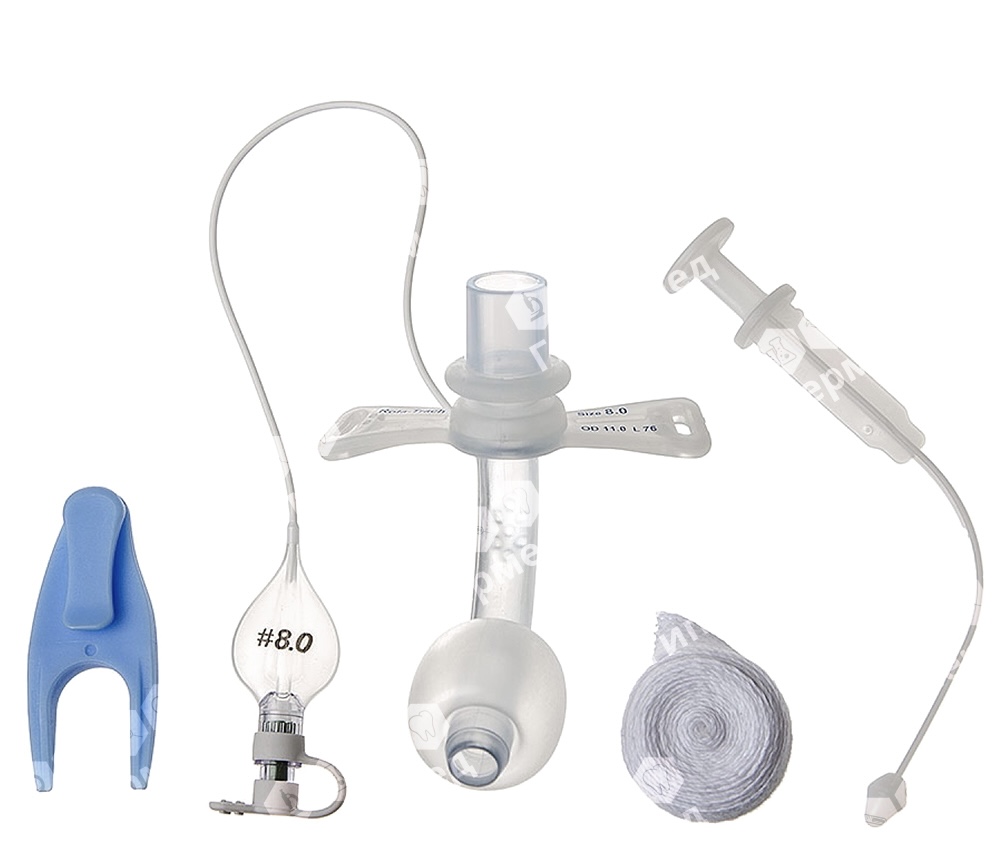 ЗАДАЧИ
Обучение пациентов уходу за трахеостомой.
Обеспечение кабинета необходимым современным оборудованием, разработка и печать информационных бюллетеней.
Открытие данных кабинетов в других регионах. 
Использование онлайн технологий для консультации пациентов из других населенных пунктов.
Реабилитация по восстановлению речи, глотания и дыхания.
Оказание  психологической помощи пациентов и их родственников.
Ведение здорового образа жизни, повышение качества жизни.
Проект также включает ОБУЧЕНИЕ (путем проведения лекций и семинаров, бюллетеней, статьей и журналов, а также через сеть «Интернет» ):

ВРАЧЕЙ: повышение знаний об онконастроженности, уходу за больными перенесенных оперативное вмешательств на органах трахеи и гортани, пропаганда факторов риска.

ПАЦИЕНТОВ: информирование о домашнем уходе за трахеостомой, ведения здорового образа жизни.
ЗАКЛЮЧЕНИЕ
Динамика показателей заболеваемости и смертности населения в России от злокачественных новообразований гортани не увеличивается, но тем не менее актуальность сохраняется.

Важную роль в жизни трахеостомированных пациентов играет реабилитационный комплекс. 

Результаты работы кабинета в настоящее время не оценить, в виду его кратковременной работы. Но согласно статистическим показателям, данный проект имеет актуальность не только в нашего городе, но и в других регионах РФ.
Благодарю за внимание!
Жизнь одна и проживать ее нужно качественно!
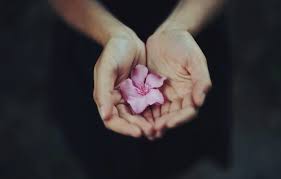